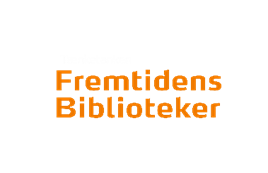 Hvem er fremtidens bibliotek til ?
Fokus på de unge mellem 15-29
Lotte Hviid Dhyrbye
Tænketanken Fremtidens Biblioteker
De unge er vilde med biblioteket – eller er de?
Pressemeddelelse
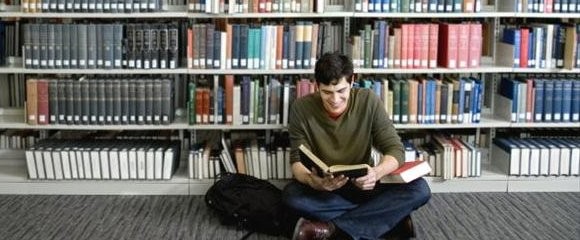 Danmarks Biblioteksforening | 27-08-2012
Ny undersøgelse viser overraskende, at de unge er storforbrugere af biblioteket. Sammenholdt med en generel stor tilfredshed med bibliotekernes samlede tilbud i hele befolkningen, lover det godt for fremtiden.
Danmarks Biblioteksforening | 27-08-2012
Ny undersøgelse viser overraskende, at de unge er storforbrugere af biblioteket. Sammenholdt med en generel stor tilfredshed med bibliotekernes samlede tilbud i hele befolkningen, lover det godt for fremtiden.
Særligt ungefokus – også dagens fokus
Største undersøgelse af sin art kun med fokus på biblioteker gennemført af Moos-Bjerre Analyse & støttet af Kulturstyrelsens udviklingspulje.

Trippelt sigte: Strategisk, operationelt og politisk 

Opdeling af 10 befolkningsgrupper hvor mere
end ¼ af  respondenterne er ml. 15-24 år

Nedgang i unges brugerandel 

De unge er fremtidens biblioteksbrugere  

De unge er ikke bare unge mellem 15-29 år (hovedpointe for alle segmenter)
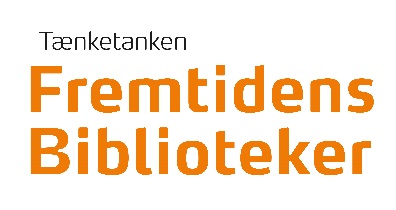 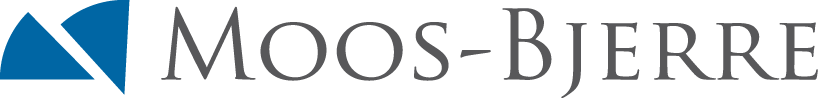 4 unge segmenter
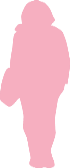 Ungdomsuddannelse, 15-20 år, 9% af befolkning, viden
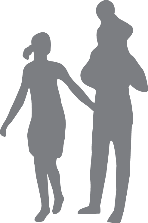 Børneforældre, 20-29 år, 2% af befolkning, oplevelser
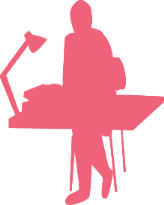 Videregående udd., 20-29 år, 6 % af befolkning, viden
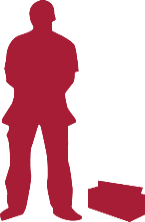 Unge arbejder, 20-29 år, 6 % af befolkning, viden
Klassisk segmentering (køn, alder, geografi, udd) + nogle helt nye (socialt, digitaliseseringsgrad, biblioteksdigital, ”nørd”) = ny & dybere segmentering
[Speaker Notes: Segmentering ud fra klassiske demografiske parametre og en række nye biblioteksspecifikke som f.eks. E-indeks, socialt indeks og digitaliseringsindeks]
Markante forskelle hos de unge
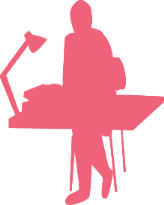 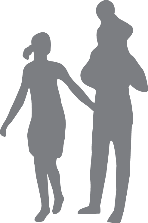 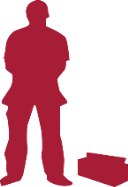 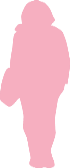 [Speaker Notes: En af hovedpointerne]
”Kun 35% af befolkningen er hyppige brugere …..det er ikke godt nok!”
Marianne Jelved, Kulturminister , 5/3 2014
Hvad med den unge arbejder?
6
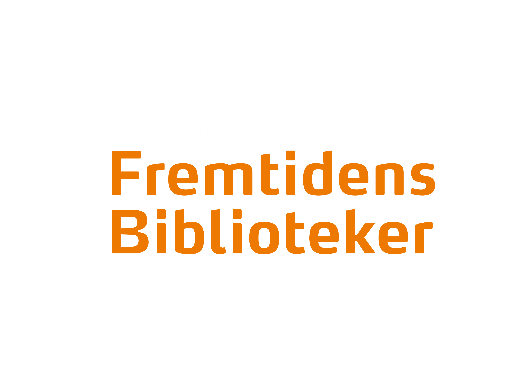 Nedslag 1: Fysisk dominans – især hos de unge!
[Speaker Notes: Markant at fysisk bog har størst interesse blandt unge især fordi de generelt er mere digitale
Unges interesse for fysiske bøger overgår den kulturelle superbruger, lån af cd og film på dvd og kun unge på videregående uddannelse der har lån af e-b’ger på 2-plads]
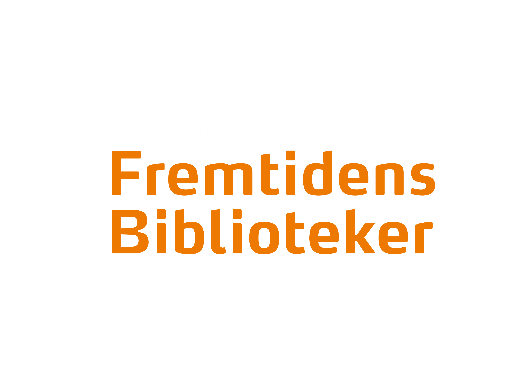 Hvad har betydning i fremtiden?
Download 5. prioritet
Biblioteket som mødested rangerer højest hos alle ungegrupper
[Speaker Notes: Mødested: videregående: 28%, børne og unge arbejder 17%, alle unge segmenter – unge under ungsomdsuddannelse – download ligger på 5. plads på trods af digital orientering, alders betinget = social]
Nedslag 2: Det digitale versus det fysiske bibliotekE-indeks: digital biblioteksorientering
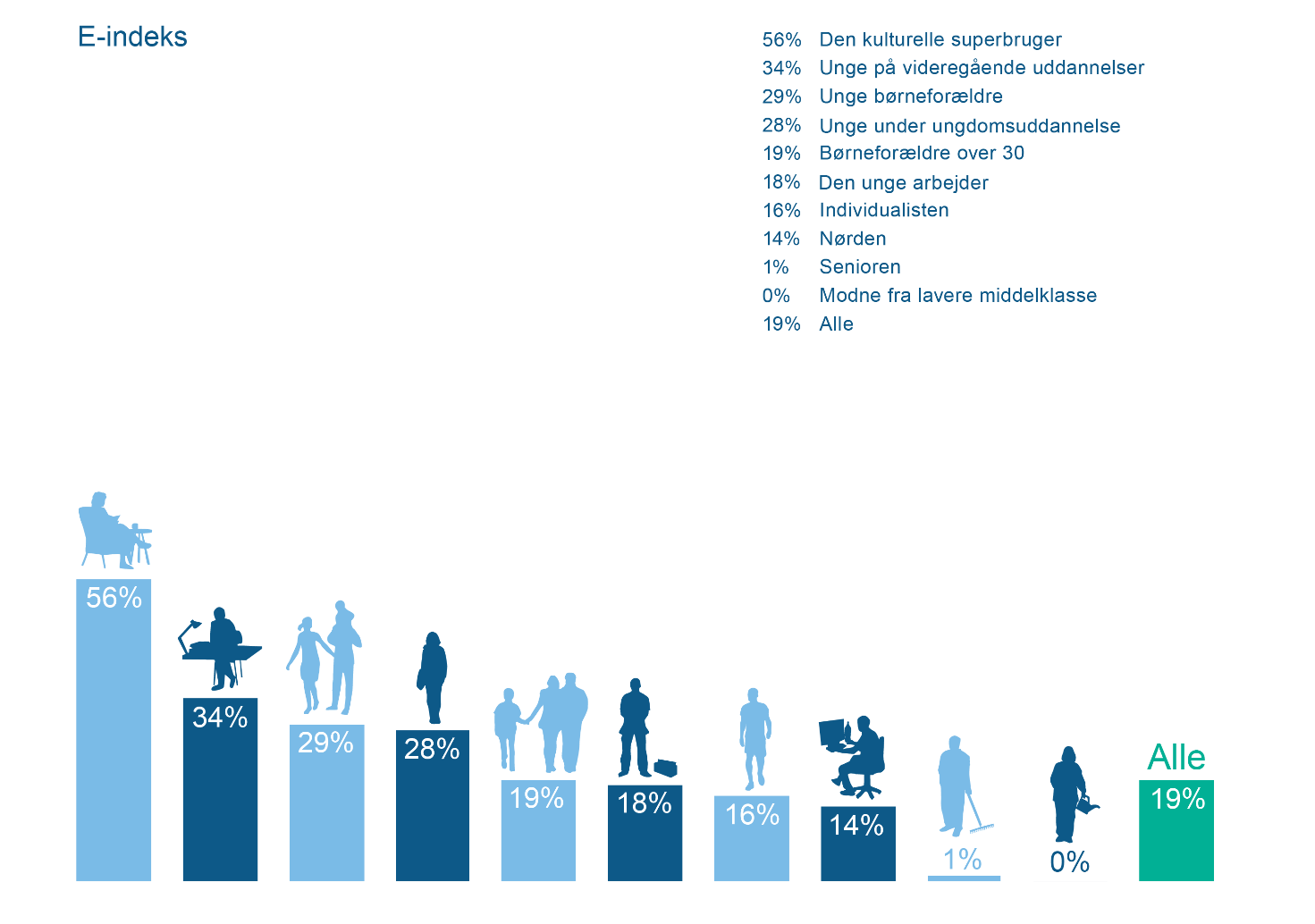 Brug
Kendskab &
Interesser
[Speaker Notes: Digitalt brug følger generelt brug – meget store forskelle segmenter i mellem – dog stikker den kulturelle superbruger ud (pudsigt) – igen unge arbejder ligger i bund men pudsigere er det at unge unger ungdomsuddannelse er relativt mindre digital på biblioteket i forhold til hvor digitalt orienteret hun er generelt..]
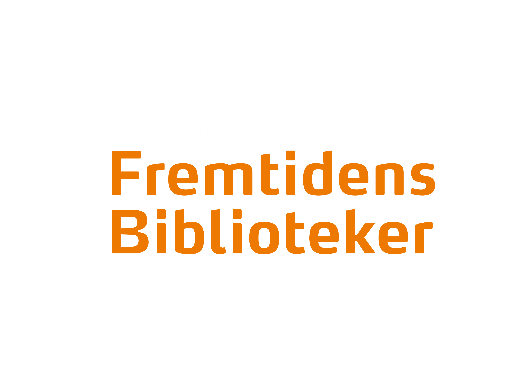 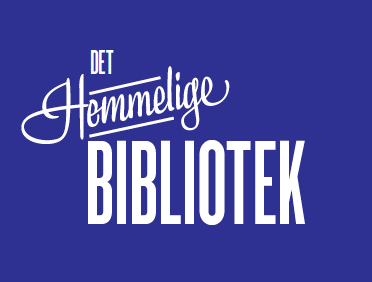 37%  af den unge arbejder
kender IKKE til et digitalt tilbud
9%  af unge på ungdomsudd.
kender IKKE til et digitalt tilbud
[Speaker Notes: Unge under ungdomsuddannelse – hvad betyder noget]
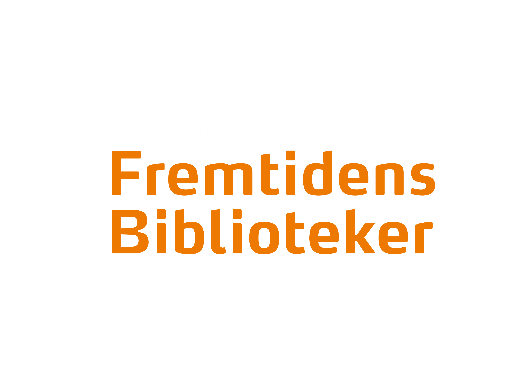 Hvad har betydning for digitalt brug
Model for brugstilbøjelighed målt på e-indeks; (forklaringsfaktor 33%)
Ift nyere digitale medier: apps til smartphones og tablets, sociale medier og  digital underholdning (netflix, spotify…)
[Speaker Notes: Digitalt orienteret eks. Den kulturelle superbruger]
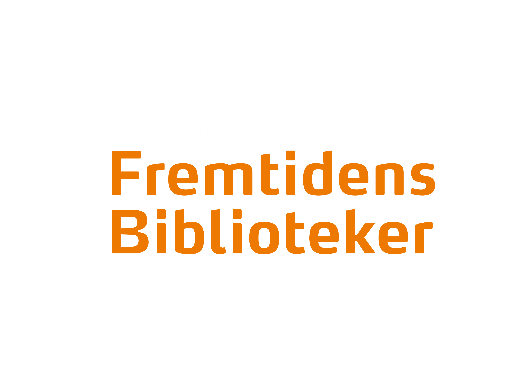 Digitale forventninger med store forskelle
56%
Fysisk om 3 år:
70%
50%
83%
73%
[Speaker Notes: Store digitale forventninger 46% mod fysisk forventning på 56% - det digitale nærmer sig det fysiske]
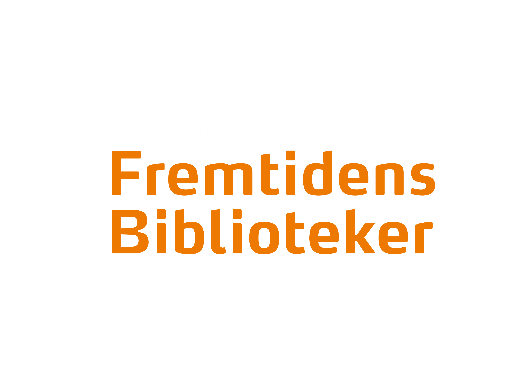 Nedslag 3: Afstand betyder noget!!
Transporttid  gør en forskel – brugerandel falder med transporttid
10 min. ekstra transport = 
fald brugerandel på 10%
[Speaker Notes: Ren prioritering af superbiblioteker vil have en effekt – mere bibliotek for de få]
Digitale forventninger men fysisk dominans
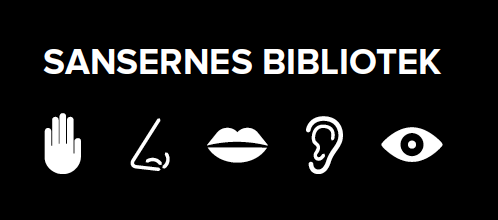 Digitale forventninger til det fysiske : 
	- Fleksibilitet & on demand
Fysiske bøger 
Biblioteket som et mødested 
Afstand betyder meget! 
Fysisk biblioteksbrug fører til digitalt biblioteksbrug

Biblioteket tilbyder ”langsom tid” i digitaliseringens ”hurtige tid” 

Digitale forventninger nærmer sig det fysiske (også den unge arbejder)
= 60 % af de unge forventer at være digitale biblioteksbrugere om 3 år
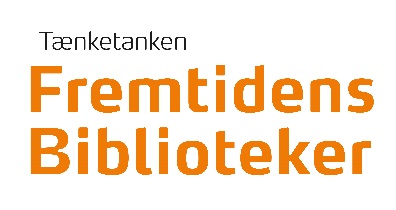 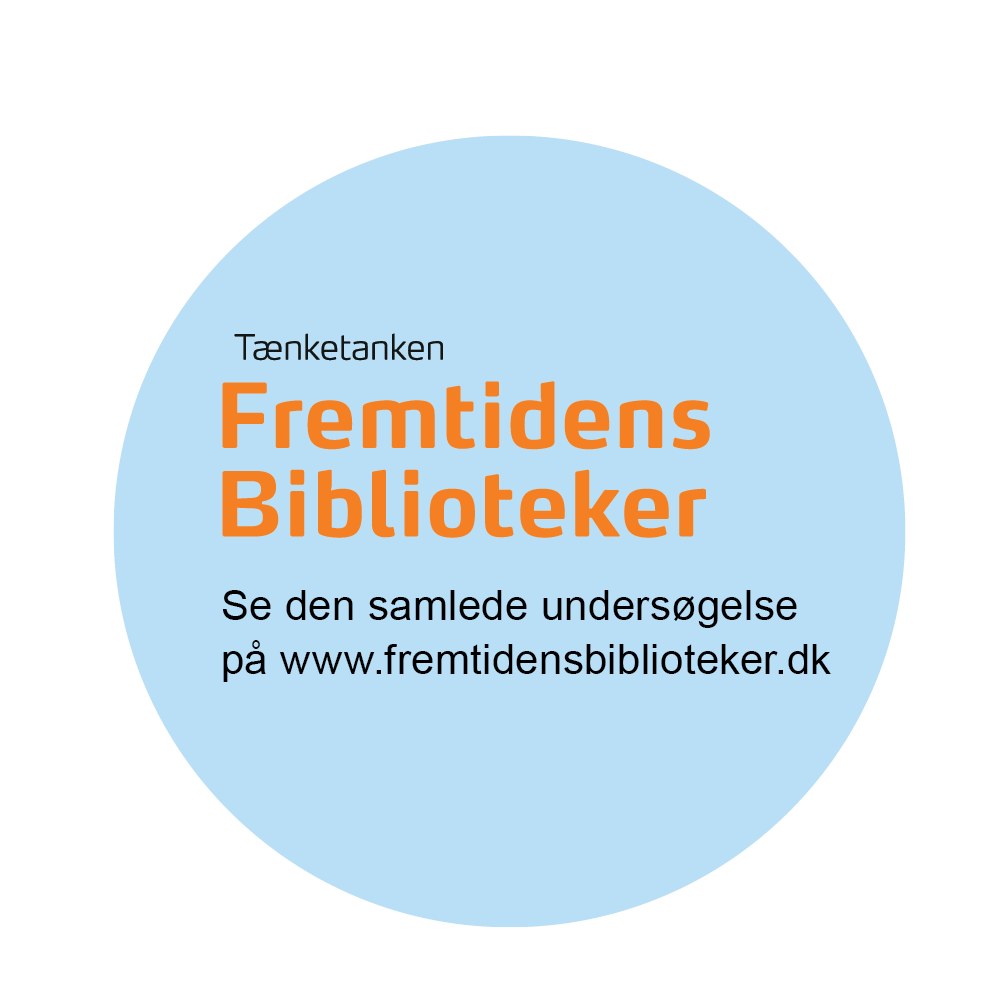 Hvad hørte I ikke noget om:
Biblioteket som fysisk rum og ramme
Bibliotekspersonalet
Legitimitet og finansiering
Regionale forskelle 
Hvad kan få befolkningen til at bruge bibliotekerne mere 
Idékatalog
15